Центр образования гуманитарного и цифрового профилей «Точка роста» 
(МАОУ «Гимназия», город Полярный, улица Красный Горн, дом 6 )
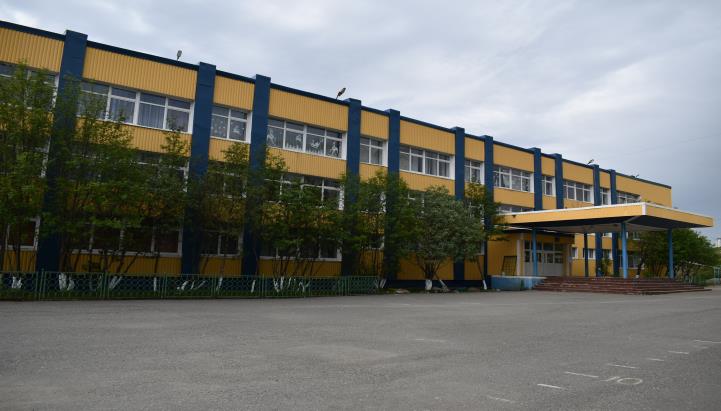 Краткие характеристики планируемого объекта

Кабинет ОБЖ, Технологии- 53,5 кв.м
Кабинет проектной деятельности – 109 кв.м
Кабинет информатики, лаборатория инжинирингового центра – 65 кв.м

Назначение объекта – создание условий для внедрения на уровнях начального общего, основного общего и (или) среднего общего образования новых методов обучения и воспитания, образовательных технологий, обеспечивающих освоение обучающимися основных и дополнительных общеобразовательных программ цифрового, естественно-научного, технического и гуманитарного профилей,
Фото на момент предоставления отчета
Выполнение ремонтных  работ
Ремонтные работы:

Подрядчик: ИП Уваров А.А.
Контракт (договор) заключен: 25.05.2020  года  №30
Срок завершения ремонтных работ:  12.07.2020 года. 
Подрядчик: ИП Чебыкин А.А.
Контракт (договор) заключен: 25.05.2020  года  №17
Срок завершения ремонтных работ:  11.07.2020 года.
Ремонтные работы выполнены – 100%
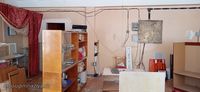 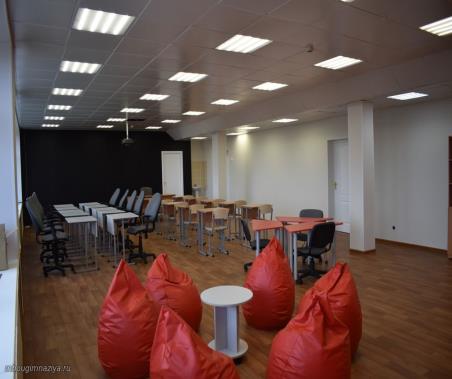 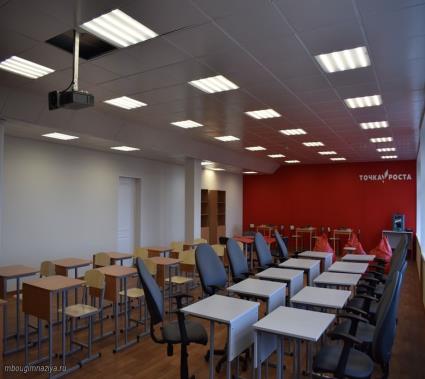 Помещения до ремонта
Кабинет  «Технология»
Кабинет  «Проектная деятельность»
1